U.S. Poverty
I went to college so that I can earn a living wage for my children and me. I want my children to play safely, and have an opportunity to be educated. I want to raise socially responsible, morally responsible and psychologically sound children who are capable of coping and dealing with society and its ills. They must have a mother who isn’t totally stressed out over every penny so that when clothes are accidentally ruined I don’t flip out over how I am going to provide for that expense and rip unjustly on the unfortunate child. This comes with a livable income.
—	from In Our Own Words: Mothers’ Perspectives on Welfare Reform
U.S. Poverty
As of 2016, almost 13 percent of the total U.S. population was poor by government definition – lived in a household with total cash income falling below some level that is considered necessary to satisfy their basic needs
Relative poverty – a situation in which people are poor in comparison to other people
Absolute poverty – a situation in which people experience the hardship of poverty according to some objective criterion
Relative Poverty
Focuses on comparisons among people in different income classes – standard measure of relative poverty is income distribution
Measuring Relative Poverty
Income distribution – the division of total income in an economy among people of different income groups
Money income – all household income from any source, including income transfers, calculated before taxes
Income transfer – a cash transfer from the government to an individual for which no good or service is provided to the government in return
In-kind transfers – transfers of goods or services from the government to an individual for which no good or or service is provided to the government in return
Relative Poverty
Measuring Relative Poverty
Analyzing income distribution – total population of the country is ranked according to income and then divided into fifths
Income distribution in the U.S. is far from equal
The richest one-fifth of the American population received over one-half of all money income in the country (most recent data available for 2016 compared to data from 1981 shown in Table 6–1)
The poorest group received only 3.5 percent of the total, far less than their 20 percent share of the population
Relative Poverty
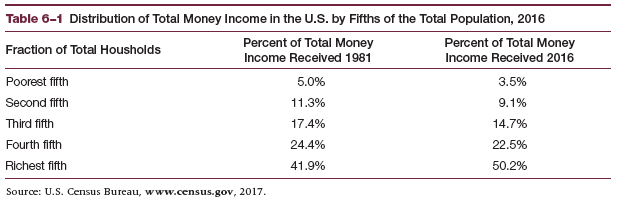 Relative Poverty
Trend in the U.S. Distribution of Income
Becoming increasingly unequal
Indirect effect of tax cuts for the rich
Structural change taking place in the economy
International Comparisons
The United States has the least-equal income distribution of all the Western industrialized nations for which data are available
Absolute Poverty
Because the poor are on the lower rungs of the income distribution ladder, the concepts of relative poverty and absolute poverty are intricately linked
Measuring Absolute Poverty
Poverty line – a level of income below which a household is considered poor
The poverty line is adjusted for family size – larger families have a higher poverty line
Absolute Poverty
Life at the Poverty Line
Family of four – household money income is at the 2016 poverty line of $24,563
If the family spends one-seventh of its income on food (the average share considered by some economists) – $3,509 – the remaining $21,054 would be for all other expenditures for the year
Each person would have an average of $16.87 per week, or $2.41 per day for food
The family would have $1,755 per month to cover rent, fuel, utilities, insurance, transportation  (incl. auto maintenance), clothing, medical and dental needs, educational expenses, Internet, entertainment, taxes
Absolute Poverty
Trends in Poverty Statistics
Poverty rate – the percentage of the population that is poor
1960 – poverty rate was 22.2%
1973 – poverty rate reached a low of 11.1% (economic prosperity throughout the 1960s and 1970s, plus antipoverty programs that began with the Kennedy and Johnson administrations)
1980 – poverty rate climbed to 13%
1983 – poverty rate rose to 15.2% (reflecting the poor economy of the early 1980s and the Reagan-era tax changes and budget cuts)
2000 – poverty rates declined reaching a low of 11.3%
2010 – poverty rate reached 15% (because of the 2007–2009 recession)
2016 – poverty rate fell to 12.7%
Absolute Poverty
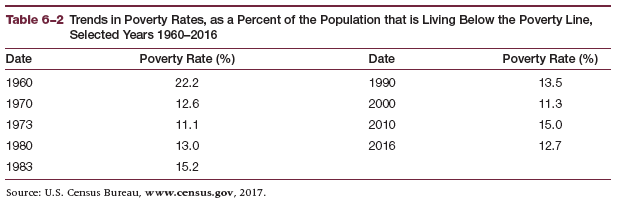 Absolute Poverty
The Incidence of Poverty
The distribution of poverty within the country
Composition of poverty – the number of poor people in each group of the population as a share of the number of poor in the nation
Who are the poor?
Most are white; over a third are children
Which groups have higher poverty rates?
Poverty rates for various groups of people shown in Table 6–3
Absolute Poverty
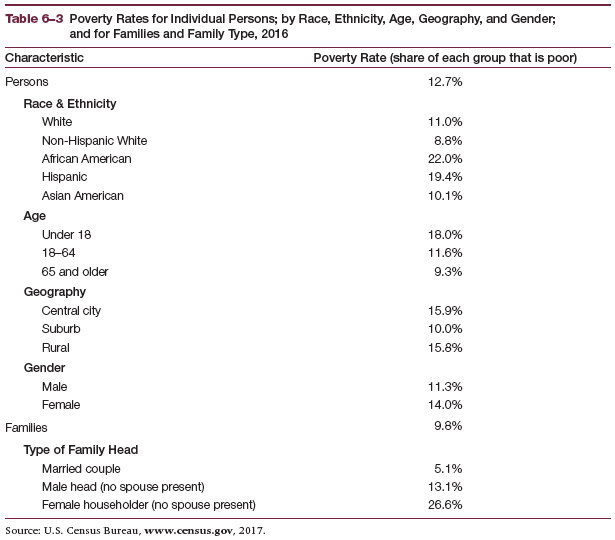 Absolute Poverty
The Implications of Poverty
Nearly 15% of U.S. households (~49 million, incl. 15.9 million children – 1 in 5 children) struggle to have food on the table
Homelessness an implication of poverty
Adequate healthcare often not available to our nation’s poor – many not covered by Medicaid; despite Medicare, unable to afford costs of medications
Medicaid – government program providing medical coverage for eligible low-income people
Medicare – government program providing medical cover largely to elderly people
Absolute Poverty
The Feminization of Poverty
Statistics show women bear the greatest burden of poverty. Reasons include:
Number of female-headed households
Teenage pregnancies
Discrimination in the labor market
Domestic violence toward women
Racial and age discrimination may exacerbate the gender discrimination faced by these women
Insufficient child care
Inadequate educational and training programs; limited assistance
Low wages
Insufficient or nonexistent child support
Causes of Poverty
Recession – a decline in a nation’s gross domestic product (output) associated with a rise in unemployment
Poor labor productivity – low skills, limited experience, little education
Structural changes in our economy – technological change, decline in coal production relative to less costly energy sources, changes in trade relations, flight of businesses and jobs to the suburbs, a shift away from a high-wage manufacturing sector to a lower-wage service sector (child care, restaurant service, etc.)
Causes of Poverty
Personal factors – lack of job readiness, adequate child care, transportation
Demographics – teen pregnancies (CDC reports teenage birth rates have fallen almost continually from 1991 to 2015)
Budget cuts – lower benefits from government cash assistance programs
Additional causes – minimum wage, labor market discrimination, racial and age discrimination
Solutions to Poverty
Macroeconomic policies – used at the federal level to influence the overall economy, thereby affecting employment
Microeconomic policies – address specific occupations or geographical pockets of unemployment and poverty within our economy
Investment in human capital – spending that is designed to improve the productivity of people
Universal entitlements – payments (or programs) to which eligible citizens have a right by law
Solutions to Poverty
Negative income tax – a taxation system that taxes people with incomes above a certain level and pays people with incomes below that level
Earned income tax credit (EITC)
a federal tax credit for low-income workers and families
The credit is available regardless of whether the worker pays federal personal income taxes
The tax is refundable – even if they pay no income taxes; if they have paid, they may get back the entire amount of the tax credit
Solutions to Poverty
Miscellaneous solutions – equal opportunities to all people in the areas of education, housing, employment; increase in the minimum wage
Welfare and other government programs – food stamps, general assistance, Medicaid; Children’s Health Insurance Program (CHIP); Supplemental Security Income (SSI); Special Supplemental Nutrition Program for Women, Infants, and Children (WIC); EITC; Temporary Assistance for Needy Families (TANF)
These programs described as public assistance – any government program that is targeted to aid low-income people
Solutions to Poverty
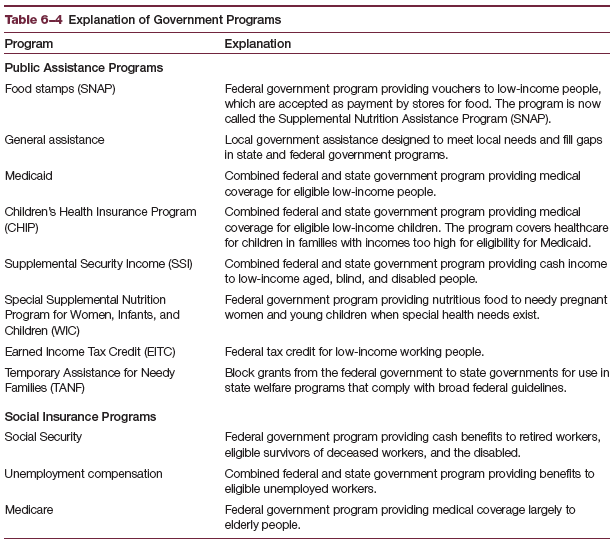 Solutions to Poverty
Social Security – a federal program that provides income transfers to retired workers, the survivors of diseased workers, disabled workers
An example of a social insurance program into which workers pay while they work and from which they receive benefits when they become eligible (other programs include Medicare and unemployment compensation)
Social insurance – any government program funded by payroll taxes on employers, employees, or both; targeted to aid certain eligible groups of people (need not have low income to be eligible)
TANF is a block grant from the federal government to state governments for use in state welfare programs
TANF replaced AFDC (Aid to Families with Dependent Children) which was our nation’s most important public assistance program for many years
Welfare Reform
Controversy over Welfare
Economic disincentives – for work effort and family stability
Welfare dependency – long-term dependence on welfare
Welfare expense – federal spending of the AFDC represented only about one percent of the federal budget (food stamps and other nutrition programs combined represented only about two percent)
Welfare Reform
Temporary Assistance for Needy Families (TANF)
Goal to assist families in moving from welfare to employment
TANF designed to allow states wide discretion in determining their programs, eligibility standards, benefit levels
States required to comply with some broad federal guidelines – the principal economic requirements were, with a few exceptions, that recipients needed to work within two years of receiving assistance and they were limited to a total of five years of eligibility in their lifetimes
Welfare Reform
Concerns about TANF
Financing
Recession (business cycles)
Difficult caseloads and work requirements
How are children cared for?
The Role of Economic Growth versus Government Programs
Trickle-down philosophy – the view that the benefits of economic growth and prosperity will “trickle down” to all
Problems:
Some of the policies that supposedly generate economic growth may directly increase absolute and relative poverty (as well as worsen the standards of living of the poor)
Newly created jobs that result from economic growth benefit those hired into these jobs – others are left behind in the labor market (ill or disabled, elderly, young, victims of discrimination, single parents of young children; people without adequate job skills, education experience, transportation, child care)
A job does not guarantee a living wage – minimum wage may leave a family below the poverty line
The Trump Administration
There are always those who do not benefit from economic growth
Donald Trump’s base – Trump’s base of support typically described as non-college educated white men, however includes many experiencing poverty and unemployment caused by structural change
Trump’s first budget proposal – 2018 budget proposal contained large cuts in government spending on programs and departments serving the nation’s poor
Trump’s welfare reform
wants to “make his mark on welfare reform”
claims “people are taking advantage of the system”
changes are “desperately needed in our country”
once tax reform has taken place, he would move on to reforming welfare
Complexity of Poverty
Solutions to poverty among elderly women will be different from those among unskilled and uneducated 18-year-olds
Needs of single women with children will be different from the needs of the disabled
Poverty in inner-city ghettoes are different from those in the countryside
Many of the poor experience multiple problems that limit their successful employment
We must try to understand the complexities of poverty and avoid stigmatizing and stereotyping the poor
We must seek common ground for solutions to poverty that work – we cannot expect these solutions to be simple
Conservative versus Liberal
Liberals
More inclined to stress the need for government involvement in antipoverty efforts – equity issues not dealt with by the market economy
Prefer extensive federal involvement in poverty programs
Favor a direct approach to dealing with the problem of poverty
Conservatives
Much more leery of government involvement, concerned that too many programs or too much assistance creates inefficiencies and disincentives for work effort
Prefer greater responsibility by private charities and by state governments
Favor an indirect, trickle-down approach
Appendix 6–1: Graphing the Data on Income Distribution
Lorenz Curve – a graph that displays income distribution
Shows actual income distribution
Based on cumulative distributions
A hypothetical Lorenz curve lying directly on the 45-degree line would indicate perfect equality of income distribution
The closer the actual Lorenz curve lies to the 45-degree line, the more equality of income distribution
Appendix 6–1: Graphing the Data on Income Distribution
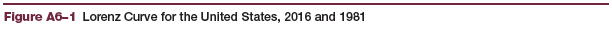 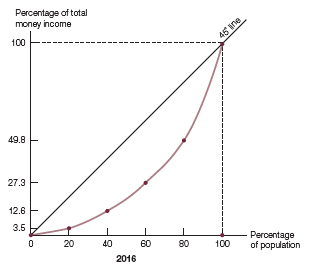 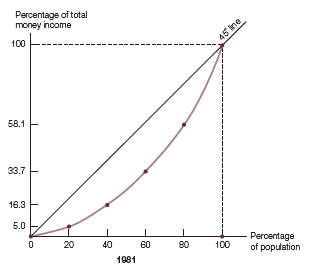 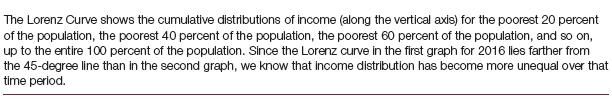 Appendix 6–1: Graphing the Data on Income Distribution
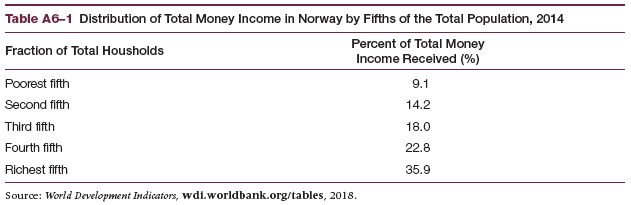 Appendix 6–1: Graphing the Data on Income Distribution
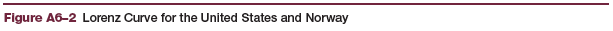 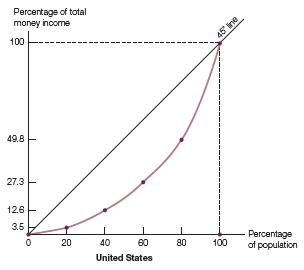 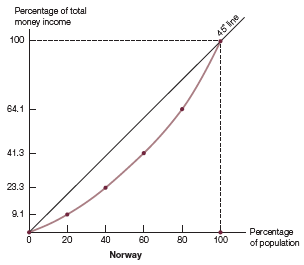 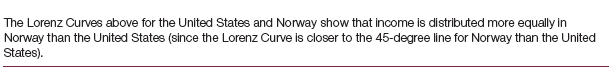 Appendix 6–2: Measurement Problems with the Poverty Line
The poverty line initially based on the Dept. of Agriculture’s 1961 “Economy Food Plan” (later refined and renamed the “Thrifty Food Plan”)
A minimum food budget was determined and multiplied by three (cost of food considered to represent about one-third of consumer expenditures according to studies of consumer spending patterns in the 50s)
In each subsequent year, the poverty line has been adjusted upward to reflect inflation (rise in the average price level)
This measure has been the target of much controversy
Ignores the receipt of in-kind transfers
Overstates the extension of inflation
Recent studies indicate that U.S. families spend about one-seventh of their incomes on food – would suggest that food expenses ought to be multiplied by 7 rather than 3 to arrive at an official poverty line